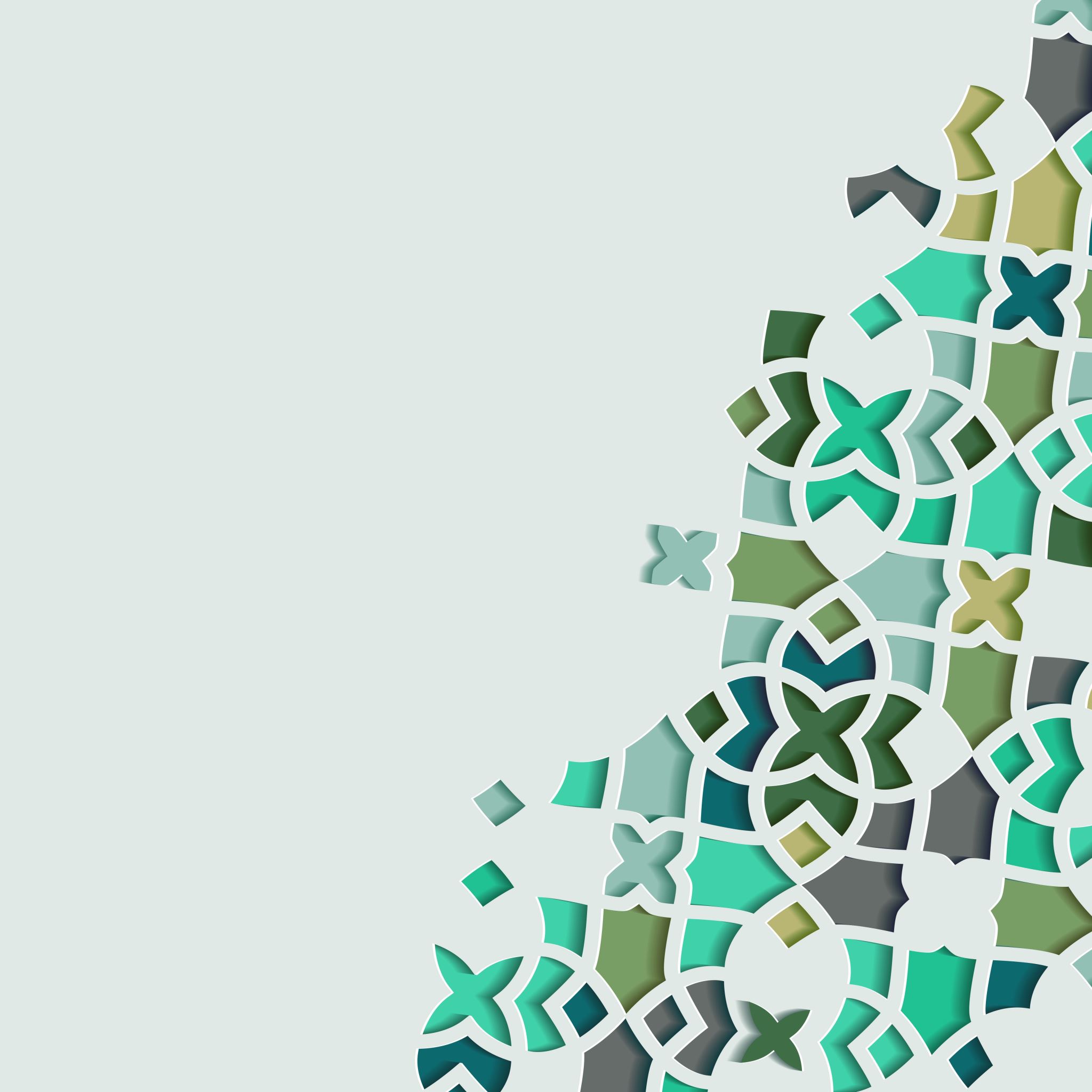 The Life of Prophet Muhammad
Lesson 21
The Night Journey and Ascension
The Quran references this incident in 2 places. As for the night journey (Isra’), we read in Surat al-Isra’
سُبْحَانَ الَّذِي أَسْرَى بِعَبْدِهِ لَيْلاً مِّنَ الْمَسْجِدِ الْحَرَامِ إِلَى الْمَسْجِدِ الأَقْصَى الَّذِي بَارَكْنَا حَوْلَهُ لِنُرِيَهُ مِنْ آيَاتِنَا إِنَّهُ هُوَ السَّمِيعُ البَصِيرُ

“Glory be to Him Who made His servant to go on a night journey from the Sacred Mosque to the remote mosque of which We have blessed the surroundings to show Him some of Our signs…” Quran 17:1
The Night Journey and Ascension
Regarding the Mi’raj, the Quran says:
مَا كَذَبَ الْفُؤَادُ مَا رَأَىٰ أَفَتُمَارُونَهُ عَلَىٰ مَا يَرَىٰ وَلَقَدْ رَآهُ نَزْلَةً أُخْرَىٰ عِندَ سِدْرَةِ الْمُنتَهَىٰ عِندَهَا جَنَّةُ الْمَأْوَىٰ إِذْ يَغْشَى السِّدْرَةَ مَا يَغْشَىٰ مَا زَاغَ الْبَصَرُ وَمَا طَغَىٰ لَقَدْ رَأَىٰ مِنْ آيَاتِ رَبِّهِ الْكُبْرَىٰ
"The heart belied not what he saw. Do you then dispute with him concerning what he sees And he saw him once again by the farthest Lote-Tree, nearby which is the Garden of Repose. At that time the Lote-Tree was covered with that which covered it. The sight was neither dazzled nor it exceeded the limit, and he saw of the greatest Signs of his Lord.
Quran 53:11-18
The Night Journey and Ascension
4 types of traditions regarding the Isra’ and Mi’raj:
1. Traditions whose content we are certain of due to widespread transmission (tawatur). (ex. The event of the ascension in and of itself)
2. Traditions which are rationally possible and do not contradict any Quranic principles. (Ex. The Prophet meeting other prophets and seeing paradise and hellfire)
3. Traditions whose apparent meaning contradicts Quranic principles but can be reinterpreted in a way which conforms with reason. (ex. Traditions which report the Prophet seeing people suffering in hellfire)
4. Traditions which contradict Quranic principles and do not conform with reason.  (Traditions which claim that the Prophet saw God with his physical eyes and sat beside Him on a His seat).
The Night Journey and Ascension
When did this event occur?
The date of the Mi’raj of the Prophet has been recorded by two major Muslim historians, Ibn Ishaq and Ibn Hisham, as being shortly before the emigration to Medina. 
The great Muslim historian, Bayhaqi has recorded this event as occurring in the 12th year of Bi'thah. Others have mentioned it as occurring in the beginning of the Bi'thah, and some mentioned it as being between these two dates.
The Night Journey and Ascension
Some scholars have reconciled the discrepancies pertaining to the date of the event by explaining that the Prophet went on multiple ascensions.
عن أبي عبد الله (عليه السلام) قال: كان النبي (صلى الله عليه وآله) يكثر تقبيل فاطمة عليها السلام، فعاتبته على ذلك عايشة، فقالت: يا رسول الله إنك لتكثر تقبيل فاطمة! فقال لها: إنه لما عرج بي إلى السماء مر بي جبرئيل على شجرة طوبى فناولني من ثمرها فأكلته، فحول الله ذلك ماء إلى ظهري، فلما أن هبطت إلى الأرض واقعت خديجة فحملت بفاطمة، فما قبلتها إلا وجدت رائحة شجرة طوبى منها
The Night Journey and Ascension
We know that prayer was legislated during the ascension and prayer was not mandated until the end of the Makkan period. This supports the idea that the Prophet experienced multiple ascensions.
How many times exactly?
عن الصادق عليه السلام قال : « عرج بالنبي صلّى الله عليه وآله وسلّم إلى السماء مائة وعشرين مرّة ، ما من مرّة إلّا وقد أوصى الله عزّ وجلّ فيها النبي صلّى الله عليه وآله وسلّم بالولاية لعلي والأئمّة عليهم السلام أكثر ممّا أوصاه بالفرائض
The Night Journey and Ascension
Did this happen while the Prophet was awake or did it happen in his dream?
The general consensus among Shia scholars is that the ascension was bodily and spiritual.
 عن الصادق عليه السلام قال : « أمير المؤمنين عليه السلام : وأمّا الردّ على من أنكر المعراج فقوله تعالى : ( وَهُوَ بِالْأُفُقِ الْأَعْلَىٰ * ثُمَّ دَنَا فَتَدَلَّىٰ * فَكَانَ قَابَ قَوْسَيْنِ أَوْ أَدْنَىٰ * فَأَوْحَىٰ إِلَىٰ عَبْدِهِ مَا أَوْحَىٰ ـ إلى قوله ـ عِندَهَا جَنَّةُ الْمَأْوَىٰ ) ، فسدرة المنتهى في السماء السابعة ، ثمّ قال سبحانه : ( وَاسْأَلْ مَنْ أَرْ‌سَلْنَا مِن قَبْلِكَ مِن رُّ‌سُلِنَا أَجَعَلْنَا مِن دُونِ الرَّ‌حْمَـٰنِ آلِهَةً يُعْبَدُونَ ) [ الزخرف : ٤٥ ] ، وانّما أمر تعالى رسوله ان يسأل الرسل في السماء ... .
The Night Journey and Ascension
It has been narrated from 'Ali ibn Ibrahim al‑Qummi that Imam Ja'far ibn Muhammad al‑Sadiq had said:
جاء جبرئيل وميكائيل وإسرافيل بالبراق إلى رسول الله فأخذ واحد باللجام، وواحد بالركاب، وسوى الآخر عليه ثيابه، فتضعضعت  البراق فلطمها جبرئيل، ثم قال لها:اسكني يا براق فما ركبك نبي قبله ولا يركبك بعده مثله 
”Gabriel, Mika'il and Israfil brought Buraq to the Prophet (S). One of these (three) held the reigns of Buraq, while the other one held on the saddle and the third one held on to the clothing of the Prophet (S) while he was ascending it. When the Prophet (S) mounted onto the Buraq, its entire body started to tremble. Gabriel pointed with his hand towards Buraq and told him, `O' Buraq! Keep calm! Before the Prophet  ‑ no other Prophet has ever ridden you and after him too no one like him will ever ride upon you again."
The Night Journey and Ascension
قال: فرقت به (صلى الله عليه وآله) ورفعته ارتفاعا ليس بالكثير، ومعه جبرئيل يريه الآيات من السماء والأرض

“Buraq became tranquil and took the Prophet (S)  towards the heavens. Gabriel accompanied the Prophet and pointed out the signs of Allah in the heavens and the earth."
The Night Journey and Ascension
قال: فبينا أنا في مسيري إذ نادى مناد عن يميني: يا محمد، فلم أجبه ولم ألتفت إليه، ثم نادى مناد عن يساري: يا محمد، فلم أجبه ولم ألتفت إليه، ثم استقبلني امرأة كاشفة عن ذراعيها عليها من كل زينة الدنيا فقالت: يا محمد انظرني حتى أكلمك، فلم ألتفت إليها، ثم سرت فسمعت صوتا أفزعني فجاوزت
The Prophet stated that: "We were continuing when I heard someone call me by name. I did not pay any attention to it and continued on our course. Another time, I heard someone else call me by name. Again I did not pay any attention to it. Then, I saw a woman whose hands were uncovered and all the beauties of the world were on her. She said, `O' Muhammad! Wait, I have something to say to you.' However, I paid no attention to her either. After this, I heard another sound, which startled me. That sound too, I ignored."
The Night Journey and Ascension
فنزل بي جبرئيل (عليه السلام) فقال: صل فصليت، فقال: تدري أين صليت؟فقلت: لا، فقال: صليت بطيبة، وإليها مهاجرتك

"After some time, Gabriel stopped and said to me, `Perform the Salat.' I dismounted from Buraq and performed my Salat. Gabriel said to me, `Do you know where you just prayed?' I replied to him in the negative. He said, `In Tayyibah (Madinah), that place where you will emigrate.”
The Night Journey and Ascension
ثم ركبت فمضينا ما شاء الله ثم قال لي: انزل وصل، فنزلت وصليت، فقال لي: تدري أين صليت؟ فقلت: لا، فقال:صليت بطور سيناء حيث كلم الله موسى تكليما،
After this, I got back onto Buraq and we continued on our journey." "Once again, Gabriel  stopped us and said, `Perform the Salat.' I once again dismounted Buraq, and performed my Salat there. He asked me, `Do you know where you just prayed? It is the Mountain of Saina ‑ the place where Prophet Musa spoke to Allah (SWT).'
The Night Journey and Ascension
ثم ركبت فمضينا ما شاء الله، ثم قال لي:انزل فصل، فنزلت وصليت، فقال لي: تدري أين صليت؟ فقلت: لا، قال: صليت في بيت لحم  - وبيت لحم بناحية بيت المقدس حيث ولد عيسى بن مريم (عليه السلام) 
"Once again, I ascended Buraq and continued on my way until Allah would decree something else. Shortly afterwards, Gabriel said, `Get down and recite a Salat.' Then again he questioned, `Do you know where you just prayed?' I replied in the negative, to which he answered, `In Bayt al‑Laham ‑ the place which is near to Bayt al‑Muqaddas ‑ and this is the place where Prophet `Isa was born.'
The Night Journey and Ascension
ثم ركبت فمضينا حتى انتهينا إلى بيت المقدس فربطت البراق بالحلقة التي كانت الأنبياء تربط بها، فدخلت المسجد ومعي جبرئيل إلى جنبي، فوجدنا إبراهيم وموسى وعيسى فيمن شاء الله من أنبياء الله عليهم السلام قد جمعوا إلي، وأقيمت الصلاة
We reached Bayt al‑Muqaddas and I proceeded to tie the reins of Buraq to the same ring that the great Prophets (before me) used to tie their animal to. After this I entered the Masjid and it was here that I met Ibrahim, Musa, `Isa and the rest of the Prophets yes. They all gathered around me and we proceeded to get ready for Salat.
The Night Journey and Ascension
ولا أشك إلا وجبرئيل سيتقدمنا فلما استووا أخذ جبرئيل بعضدي فقدمني وأممتهم ولا فخر، ثم أتاني الخازن بثلاثة أوان: إناء فيه لبن وإناء فيه ماء، وإناء فيه خمر، وسمعت قائلا يقول: إن أخذ الماء غرق وغرقت أمته، وإن أخذ الخمر غوي وغويت أمته، وإن أخذ اللبن هدي وهديت أمته، قال: فأخذت اللبن وشربت منه، فقال لي جبرئيل: هديت وهديت أمتك،
I had no doubt that the Salat would be lead by Gabriel, however when the lines for the Salat were being formed, Gabriel placed his hand on my shoulder and pushed me forward. Gabriel also took part in the Salat behind me along with the various Prophets; however, this did not cause any pride or vanity in me. Following this, the custodian of the Masjid brought three vessels in front of me. In the first vessel was milk, in the second was water, and in the third one was wine. All of a sudden I heard someone say: `If he takes the vessel of water, he will perish, and his nation too will perish. If he takes the vessel of wine, he and his nation will all be lead astray. However, if he drinks the milk, then he has been guided and his nation too will be guided.' I proceeded to take the vessel containing the milk and drank from it. Gabriel said, `Know that you have been guided and your nation too has been guided.'"
The Night Journey and Ascension
Then I was asked, `What did you see while you were on your journey?' I replied, `From my right side, I heard someone call out to me.’ Gabriel asked, `Did you reply to him?' I said, `No, I did not reply.’ Gabriel told me, `That person who called you was a Jew. Had you answered his call, then after you pass away, your nation would have changed to the religion of the Jews.'
The Night Journey and Ascension
Gabriel  then asked, `What else did you see?' I replied, `I then looked to my left and someone called me from that direction too.’ Gabriel  asked, `Did you reply to that call?' I replied, `No, I did not pay any attention to him either.’ Gabriel replied, `He was one who was inviting people to the religion of Christianity. Had you paid any attention to him and replied to him, then after your death your nation would change their religion to Christianity.'
The Night Journey and Ascension
Gabriel then asked, `Who welcomed you?' I replied, `I saw a woman whose arms were open (with no clothing on them), and upon them were various beauties of the world. She said to me, `O' Muhammad! Come near me so that I may speak with you.’ Gabriel asked, `Did you speak to her?' I replied, `No, I did not speak with her.’ Gabriel then said, `That woman was the physical manifestation of the material world. If you would have answered or spoken to her, then your nation would have preferred this world over the next life.'